Oběhová soustava
Funkce: rozvod krve a živin po těle
Odvod odpadních látek
Tělní tekutiny
Krev, míza a tkáňový mok
KREV
KREV
krev je neprůhledná červená tekutina, která vytváří vnitřní prostředí těla.
objem krve u dospělého člověka je 5 – 5,5 l

Funkce: rozvod kyslíku a živin po těle
		odvod odpadních látek a nečistot z těla
		rozvod hormonů, vitamínů
		vyrovnává teplotní rozdíly v těle
		zneškodňuje cizorodé částice v těle
		udržuje stále prostředí v těle
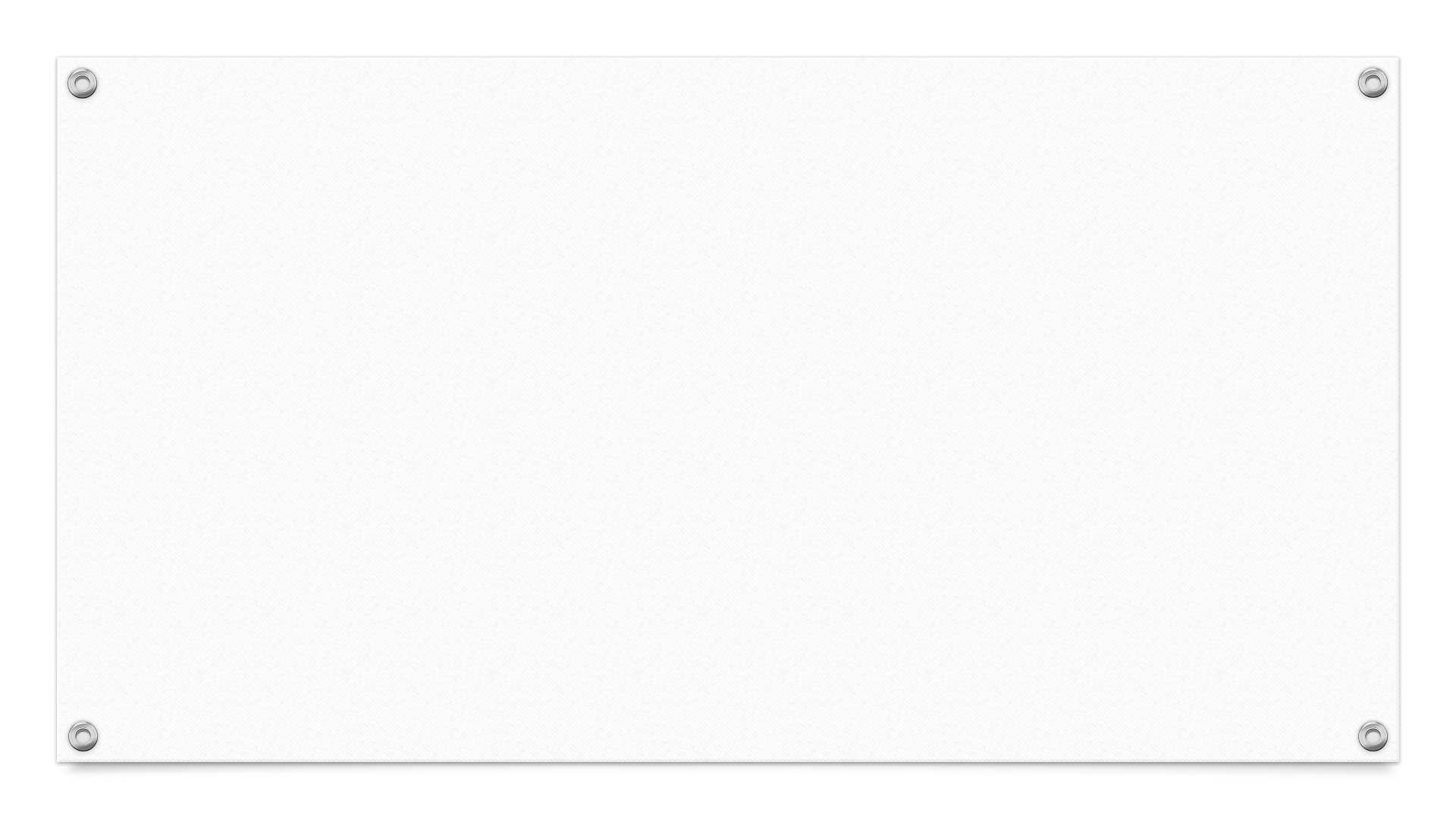 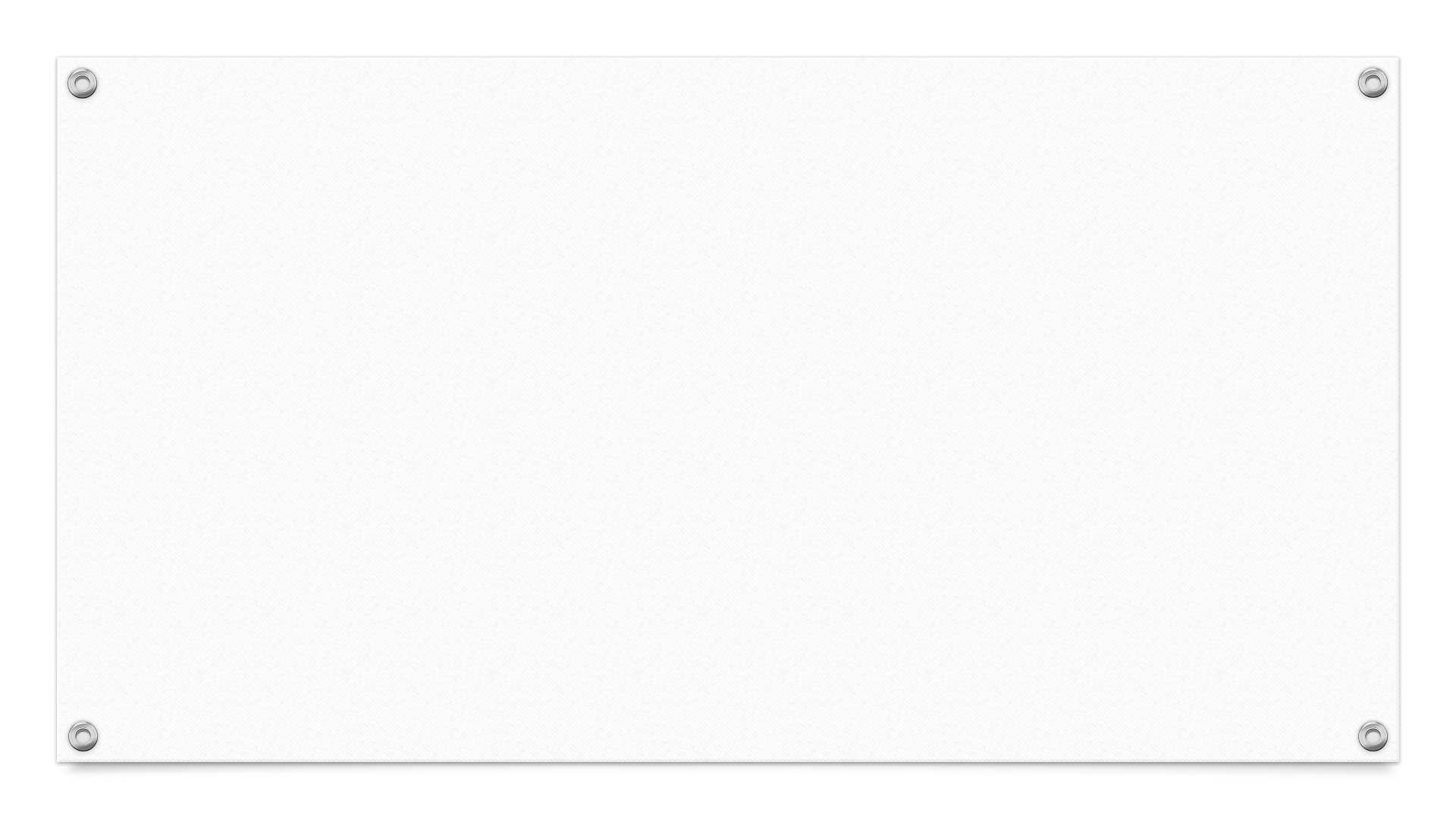 Složení krve
2 složky
Krevní plazma
Krevní tělíska – bílé krvinky
			- červené krvinky
			- krevní destičky
Krevní plazma
Nažloutlá kapalina tvořena především z VODY  a LÁTEK

Látky – organické – bílkoviny,  
                                hormony
	- anorganické – soli
- tvoří asi 54 % krve
Červené krvinky
bezjaderné buňky
vznikají v kostní dřeni
obsahují červené krevní barvivo – HEMOGLOBIN – na něj se váže kyslík
v 1 mm3   -  asi 5 mil. 
zanikají ve slezině nebo játrech
Hemoglobin se rozpadá na žlučová barviva
Bílé krvinky
Buňky s jádrem

Vznikají v kostní dřeni
„zdravotní policie“
Jejich počet se zvyšuje při zánětu, infekci v těle
v 1 mm3   -  asi 4 až 10 tisíc
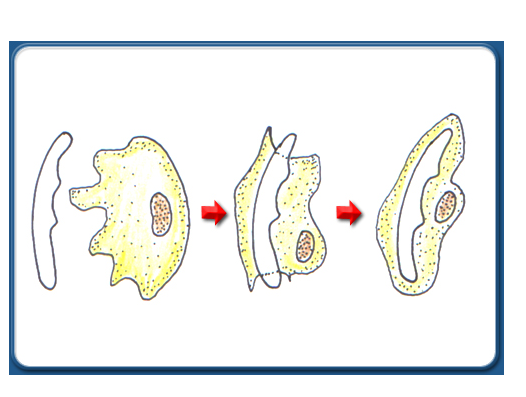 FAGOCYTÓZA


Bílé krvinky mají schopnost pohlcovat a zneškodňovat cizorodé částice a bakterie
Leukémie
Onemocnění, při kterém dochází k zmnožení nefunkčních bílých krvinek
Léčba
Transplantace kostní dřeně
Krevní destičky
části buněk bez jádra

význam při srážení krve a zastavení krvácení
Srážení krve
Krevní destičky vyloučí látku, která přemění bílkovinu fibrinogen na fibrin – síťovitý útvar, kde se hromadí krevní tělíska a vzniká krevní koláč
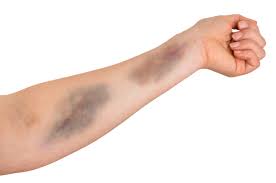 Krevní skupiny
Objevil Jan Jánský
Krevní skupiny
A, B, AB, 0
V krvi Rh – faktor
Asi 85 % lidí Rh +
15 % lidí Rh -
Krevní skupiny
Dárcovství krve
Dárce krve
Dárcem krve může být osoba starší 18 let
				     osoba, která neměla žádnou infekční chorobu (žloutenka…..)
				     osoba vážící víc než 52 kg
max.  odběr je 450 ml
Ocenění dárců – Jánského plakety
80 odběrů          120               160                 250 odběrů
1. odběr
10 odběrů     20 odběrů          40 odběrů
Krevní transfuze
Při větší ztrátě krve
Nahrazení krve stejnou krevní skupinou
Autotransfuze – při plánované operaci